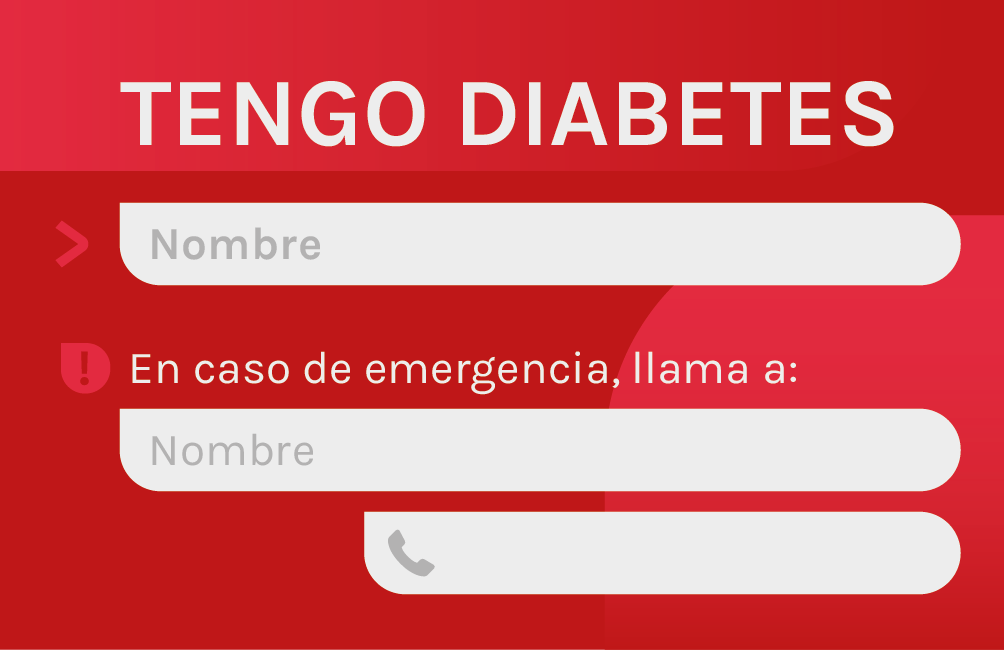 Nombre Apellido
Nombre Apellido
9 1 2 3 4 5 6 7 8
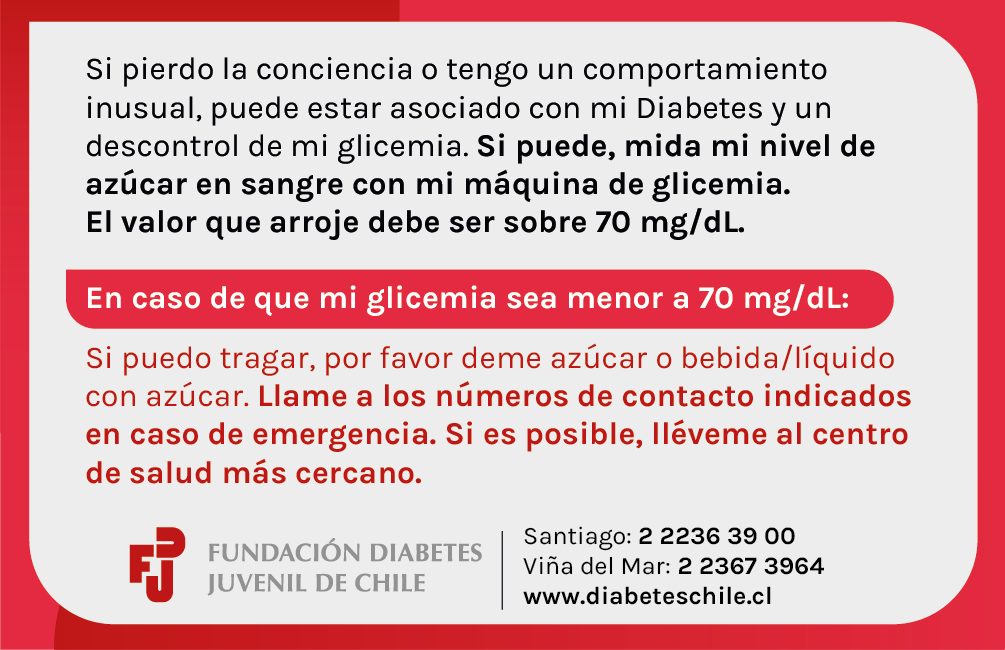